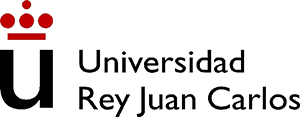 Realización audiovisual: cine
Aurelio del Portillo
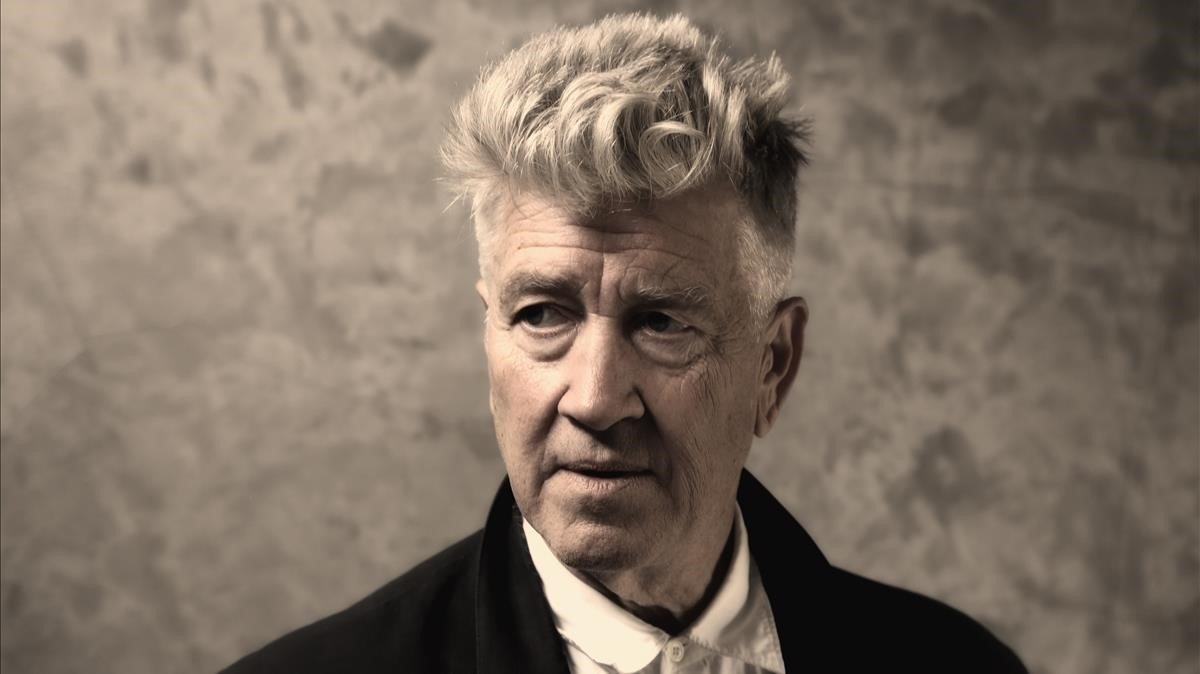 "Al principio de cada película hay una idea. Puede surgir en cualquier momento, de cualquier fuente.
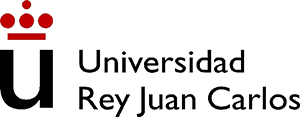 Realización audiovisual: cine
Aurelio del Portillo
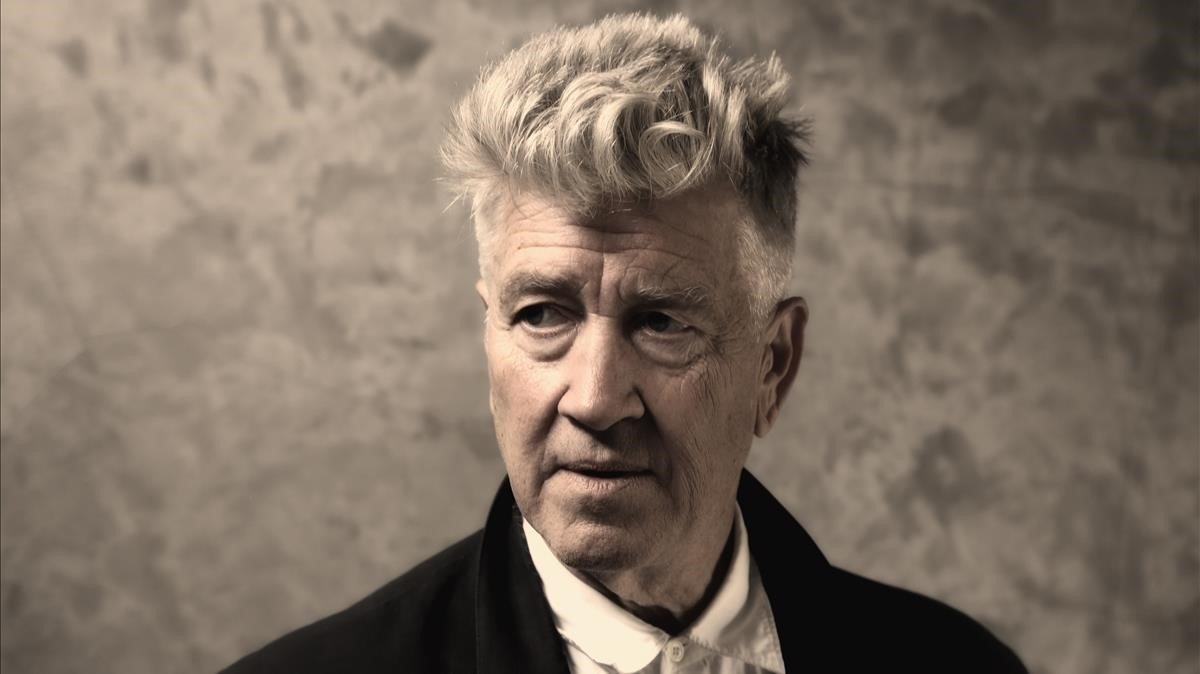 Puede surgir mirando a la gente en la calle o pensando solo en la oficina. También puede tardar años en llegar.
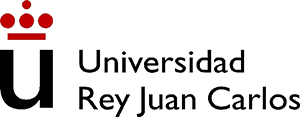 Realización audiovisual: cine
Aurelio del Portillo
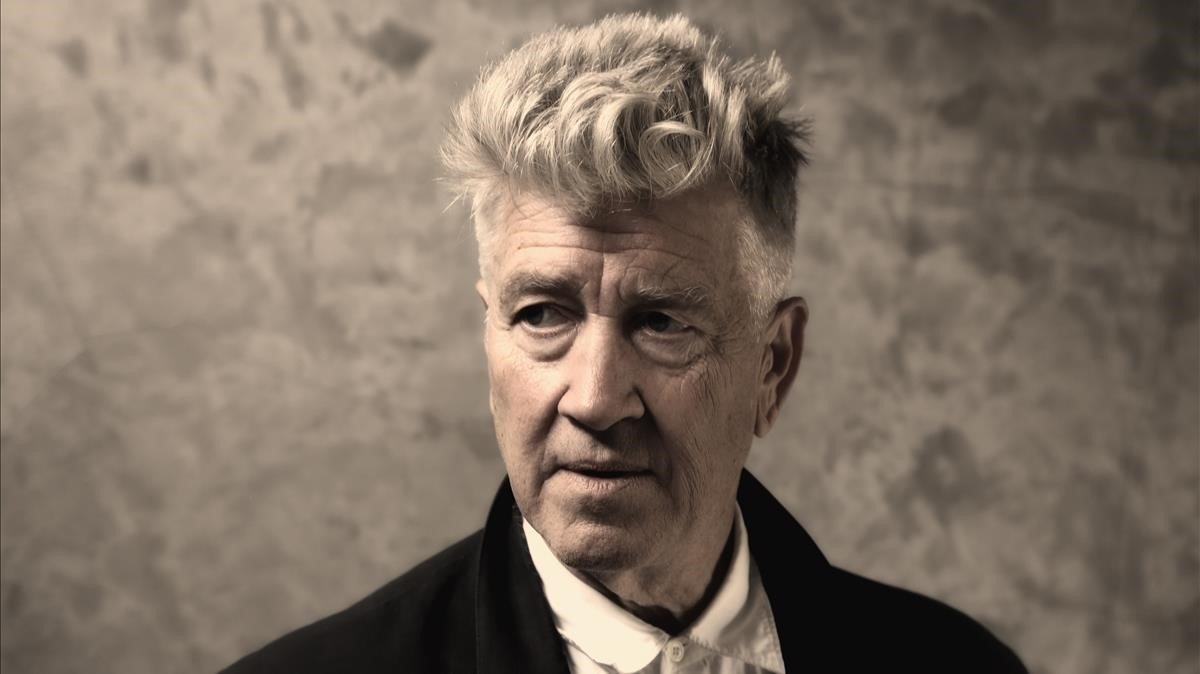 Puede surgir mirando a la gente en la calle o pensando solo en la oficina. También puede tardar años en llegar.
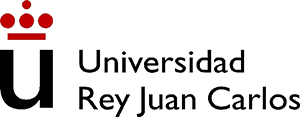 Realización audiovisual: cine
Aurelio del Portillo
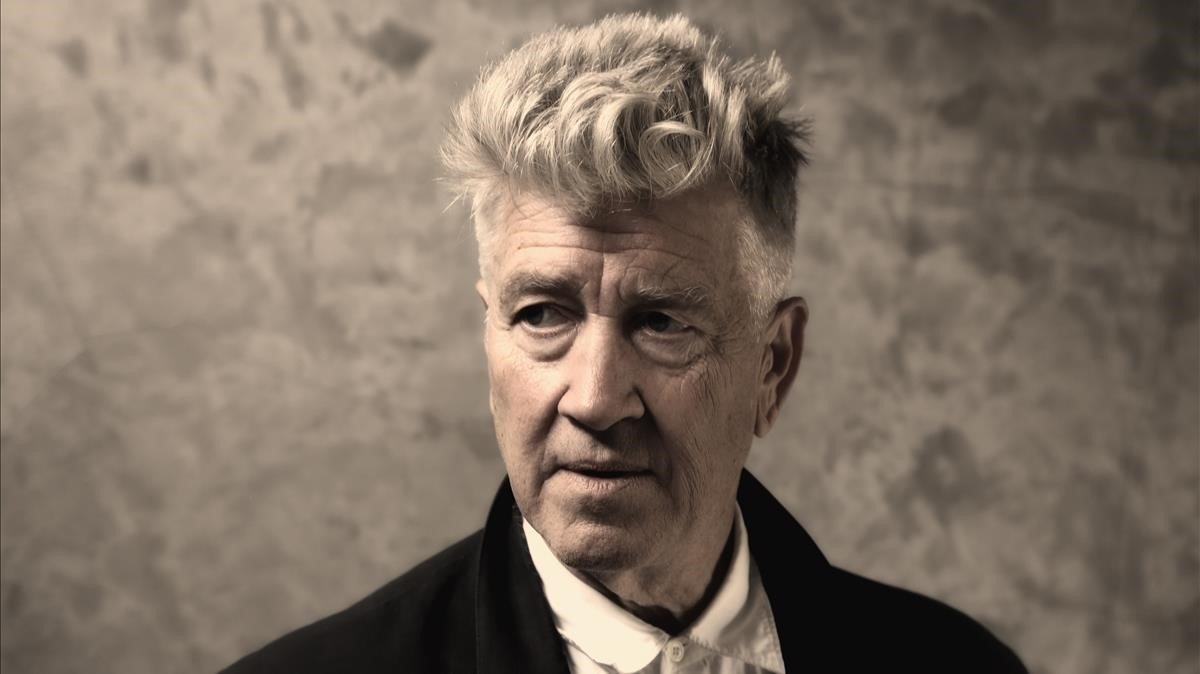 Lo que necesitas es encontrar esa idea original, esa chispa. Y, en cuanto la tienes, es como ir de pesca:
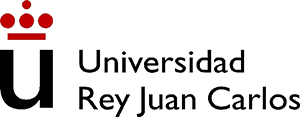 Realización audiovisual: cine
Aurelio del Portillo
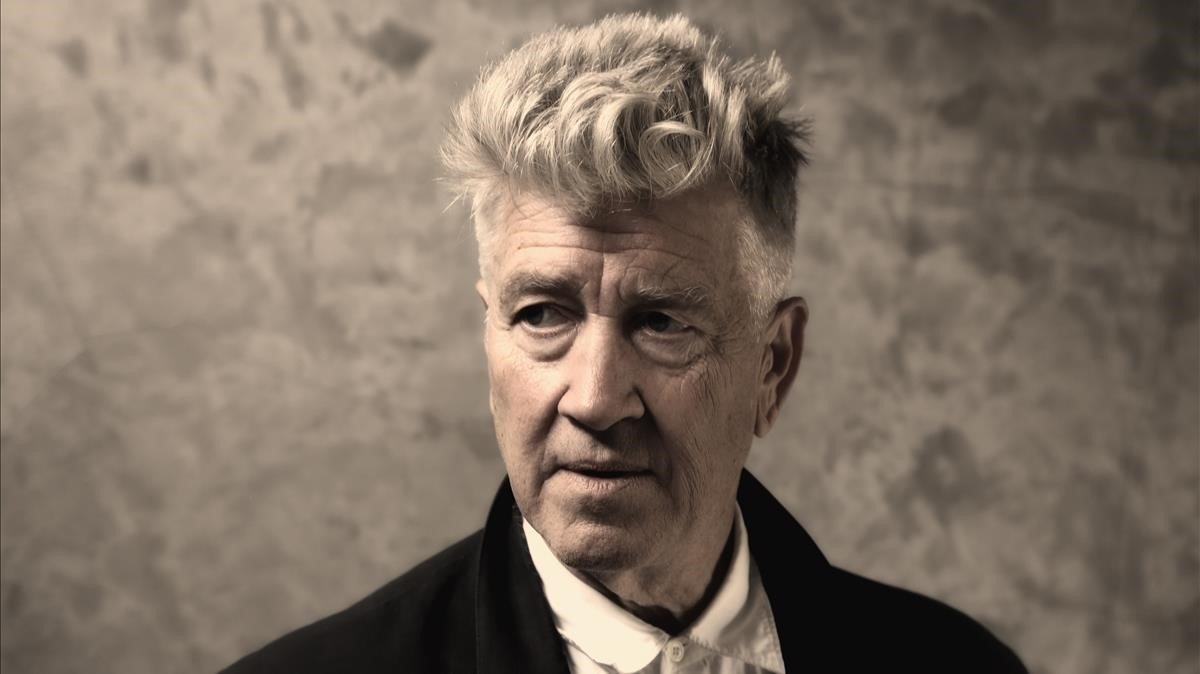 …usas la idea como cebo y atrae a todo lo demás.
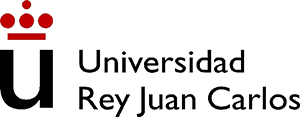 Realización audiovisual: cine
Aurelio del Portillo
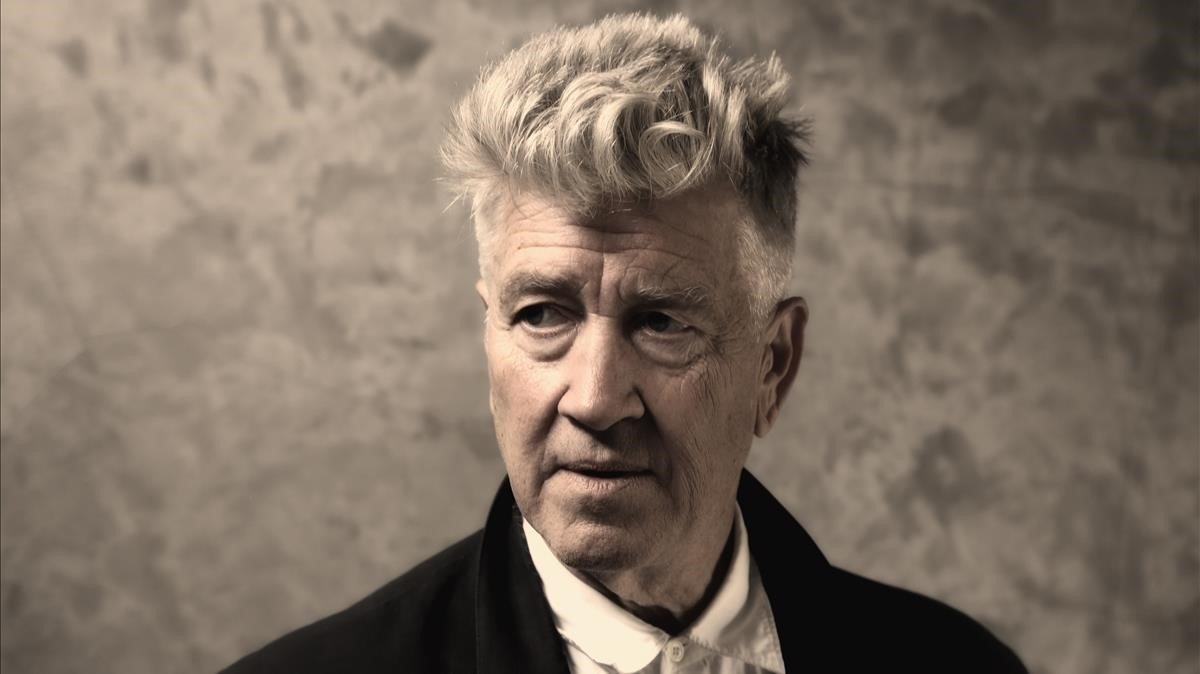 Sin embargo, como director, tu prioridad principal es mantener la fidelidad a esa idea original."
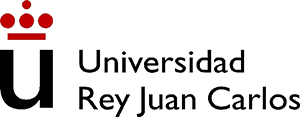 Realización audiovisual: cine
Aurelio del Portillo
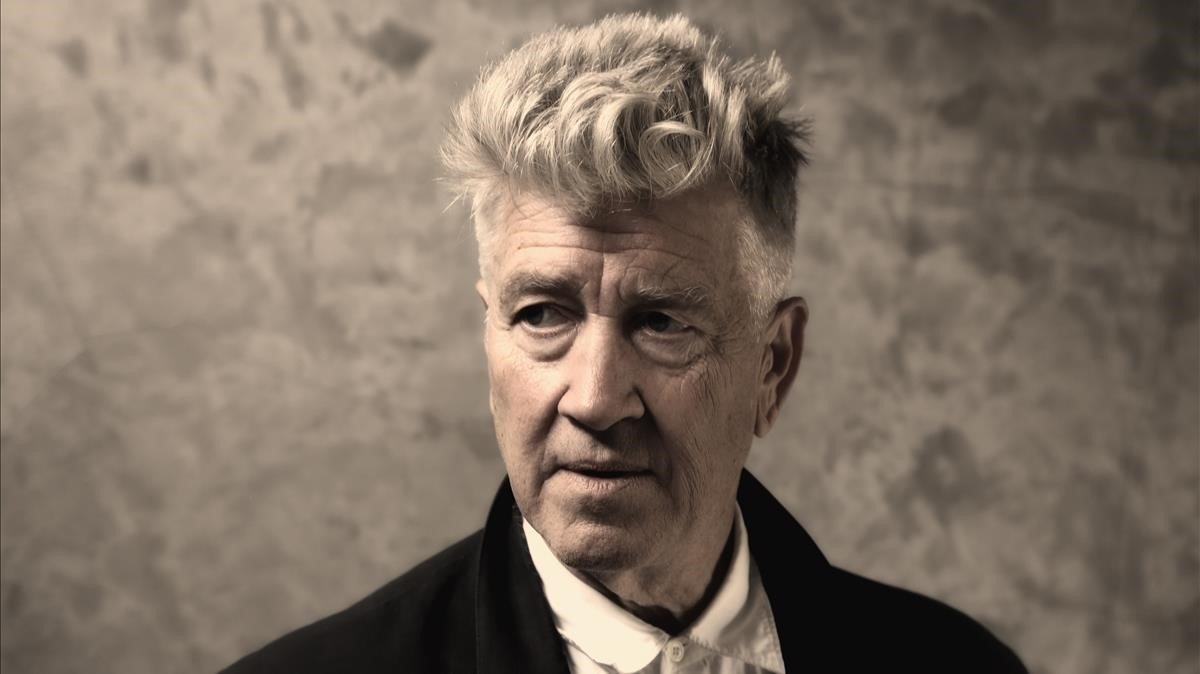 David Lynch